RDA Orbit - Cosmic
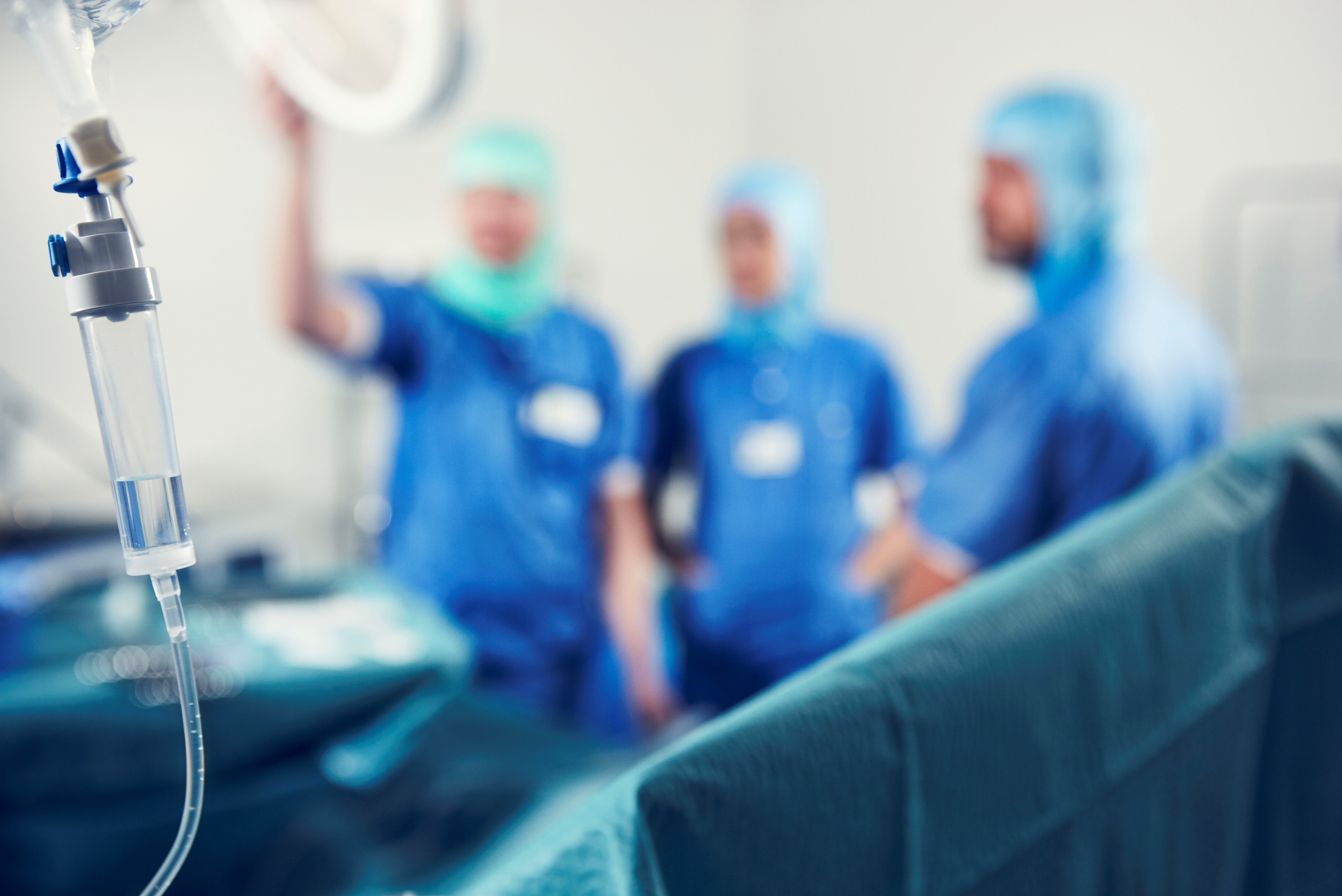 230920, Anna Sundequist Steen, Magnus Hultén, Mervi Friberg, John Svartson
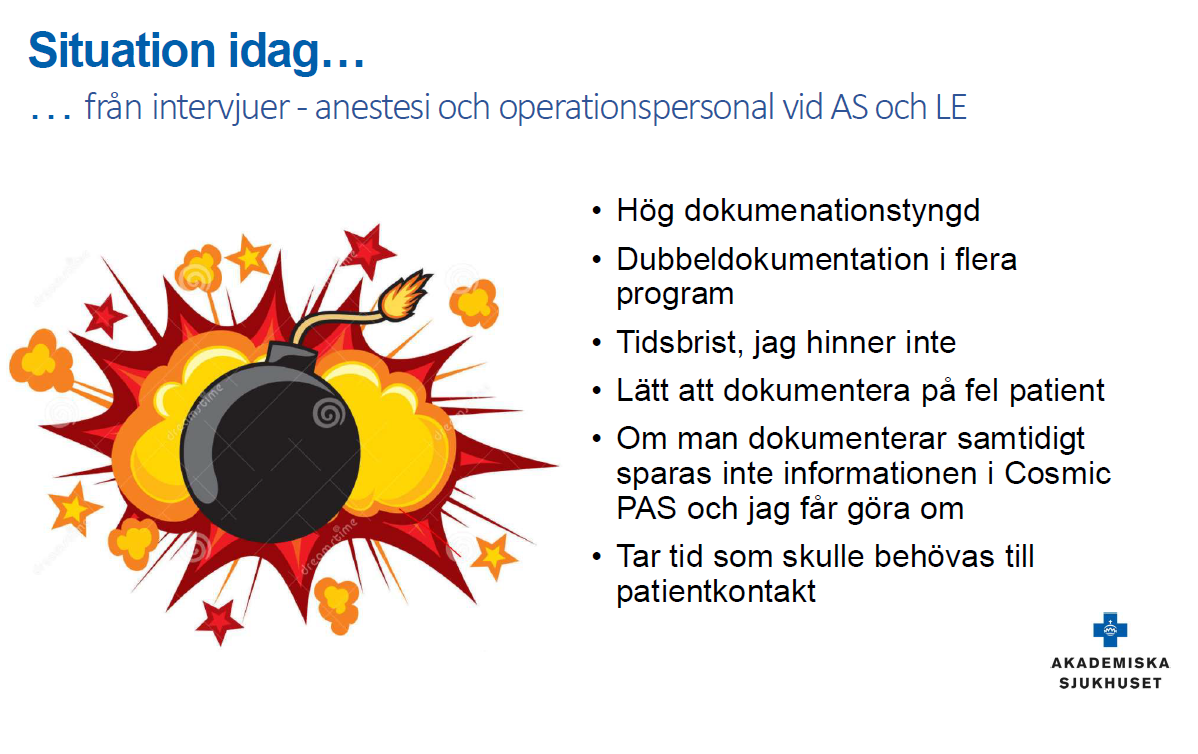 hösten 2021
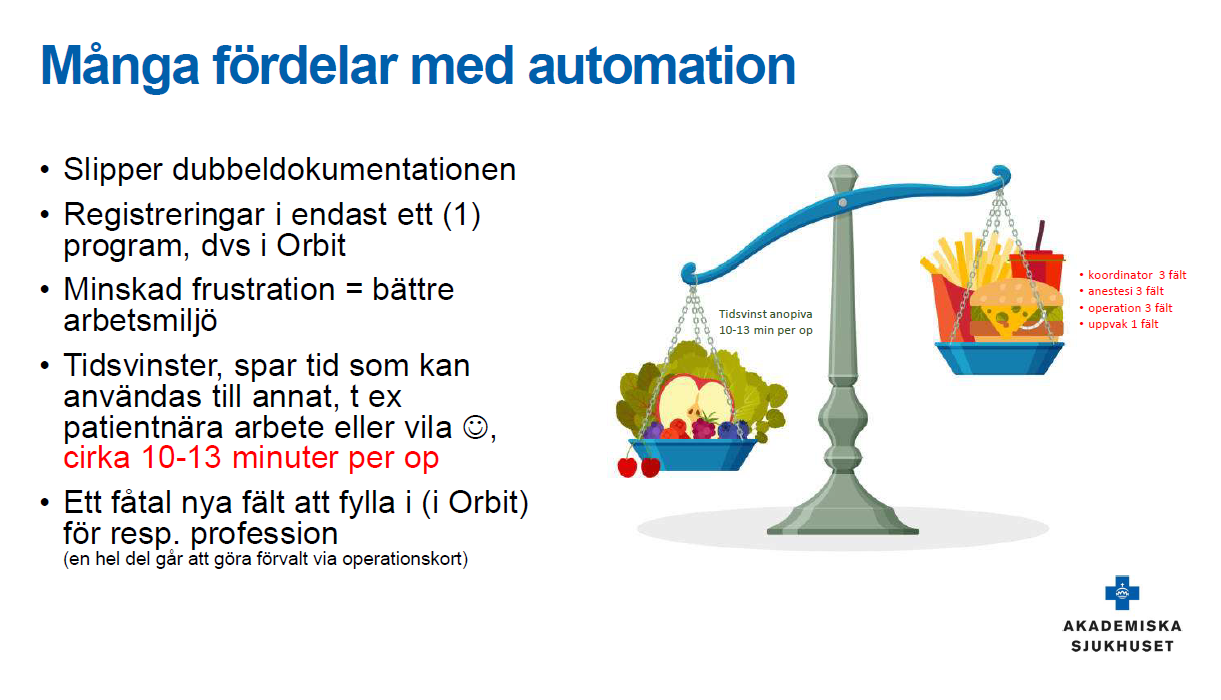 [Speaker Notes: Dokumenterar i Orbit pga statistik till SPOR och vi fakturerar via Cosmic.]
Registreringar i endast ett (1) program
[Speaker Notes: Anestesi-fliken är utvecklad i Orbit för att passa RobotenOrbits nyutvecklade sida för bland annat RDA-roboten samlar alla fält som ska över till Cosmic OpAn.
An-data registreras numera i Orbit
Cosmic OpAn behöver inte öppnas perioperativt
Huvudanestesikod + tider i Orbit flyttas över med hjälp av roboten
Sekreterarna skriver in, korrigerar och harmonierar Opkoder och Diagnoskoder i Orbit och Cosmic]
Införandeprocessen
Införandeprocessen
[Speaker Notes: Detta är en ögonblicksbild hur det såg ut slutet av 2022 och början av 2023. De gröna har startat med RDA, övriga färger planerat startmöte. Vi var helt klara under försommaren 2023.]
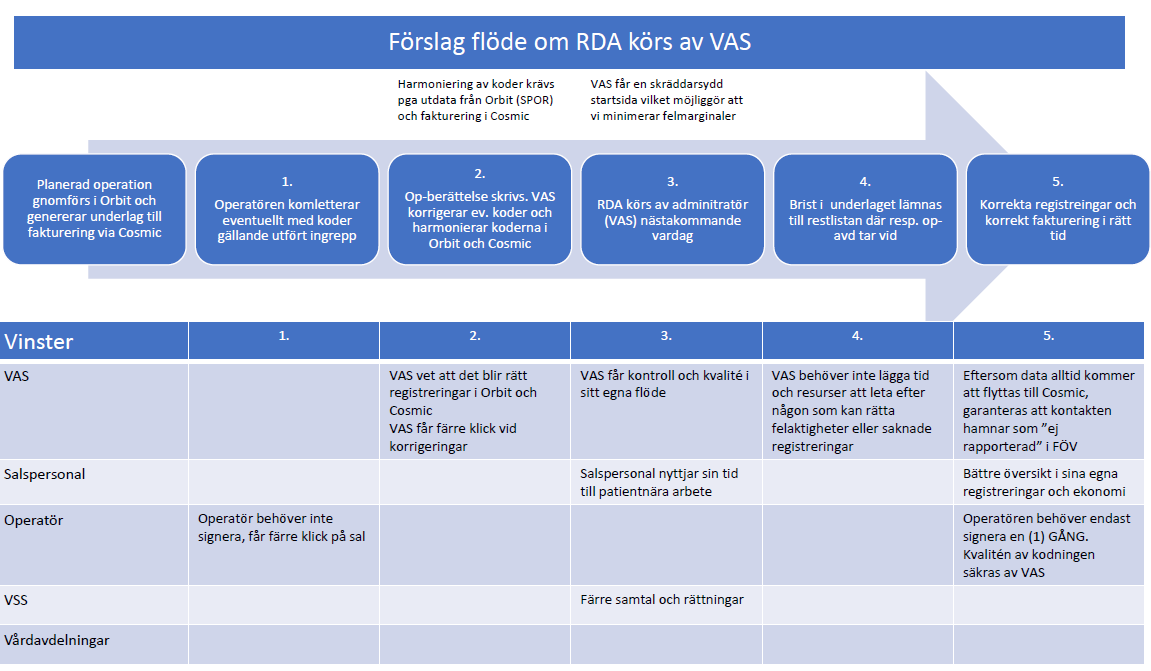 [Speaker Notes: Sen hade vi en idé om det var möjligt att spara ännu mera tid för de administratörer som körde roboten på de olika operationsenheterna. En tanke var om våra medicinska sekreterare kunde ta över uppdraget. Sagt och gjort, vi tog kontakt med cheferna inom Vårdadministrativ service (VAS, där alla medicinska sekreterare på AS är organiserade) och presenterade idén.]
Flöde RDA-registreringar till faktura
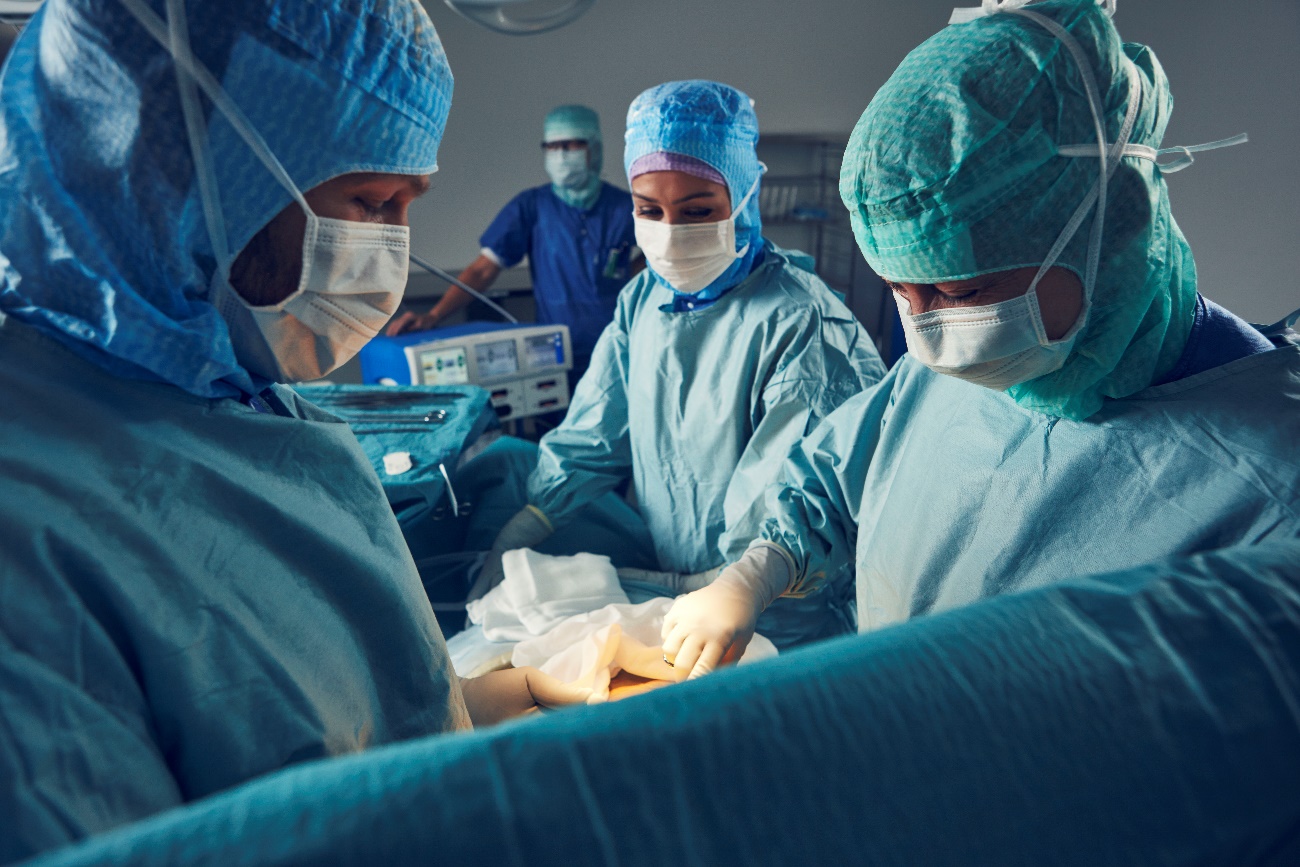 Flöde RDA slutenvård
Fakturering 
VAS/Avd
An/Op/Uppvak
VAS
An/Op/Uppvak
VAS
An/Op/Uppvak
[Speaker Notes: Vid diktatutskrift av operationsberättelse eller epikris och diagnoser/koder ska kompletteras eller ändras utifrån diktatet, korrigerar den medicinska sekreteraren i både Cosmic och Orbit vilket säkerställer en korrekt registrering för utdata (SPOR) och fakturering (COSMIC).]
Flöde RDA öppenvård/dagkirurgi
Fakturering
An/Op/Uppvak
VAS
An/Op/Uppvak
VAS
An/Op/Uppvak
Tack för oss!